HHSA-290-2006-00020 ACTION task order #8
Improving the Measurement of Surgical Site Infection (SSI) Risk Stratification and Outcome Detection
Connie Savor Price, MD 

2nd Annual AHRQ HAI Investigators Meeting 
September 18, 2011
Bethesda, Maryland
HHSA-290-2006-00020 ACTION task order #8
Background
SSIs are a substantial cause of morbidity and mortality 
Accounted for ~16 % of ~1.7 million HAIs and 8,205 of the 98,987 HAI associated deaths (mortality= 3%). 
Financial burden significant
Hospital cost of ~$25,546 per SSI and ~$7 billion annually
Feedback on surgeon-specific rates is considered to be the cornerstone for preventing these infections. 
Surgeons must believe rates are reliable
Current surveillance methods are perceived as limited in risk adjustment and detection
HHSA-290-2006-00020 ACTION task order #8
The Burden of SSI Surveillance
*Klevens, et al, Public Health Reports, Mar-Apr 2007, pg 160.
[Speaker Notes: For example, the Virginia requirement for statewide detection/reporting would require 160 infection preventionists (IPs) at a cost of $11.5 million.  More than 50% of their time is spent at the desk  .]
HHSA-290-2006-00020 ACTION task order #8
Aims
Employ electronic detection algorithms to determine SSI rates for selected procedures* in 4 unique hospital settings
Conduct focus groups to assess:
Surgeons’ acceptance of current risk stratification models and determine what risk factors surgeons deem important for future model development
Adoption of electronic surveillance tool by Infection Prevention nurses
Design and test methods to risk stratify on data elements available for electronic collection
*Coronary artery bypass graft , hernia repair, hip and knee arthroplasty
[Speaker Notes: This multihospital study will employ sensitive electronic detection algorithms to determine SSI rates in a large number of specific high-risk procedures and will design and test methods to risk stratify on data elements that can be optimized for electronic collection. Investigators will propose a risk-adjusted model in a set of procedures and then verify the model's predictive value in a second patient pool. Finally, investigators will assess surgeon acceptance of the surveillance methodology using the risk-adjusted models with sensitive event-detection methods.]
HHSA-290-2006-00020 ACTION task order #8
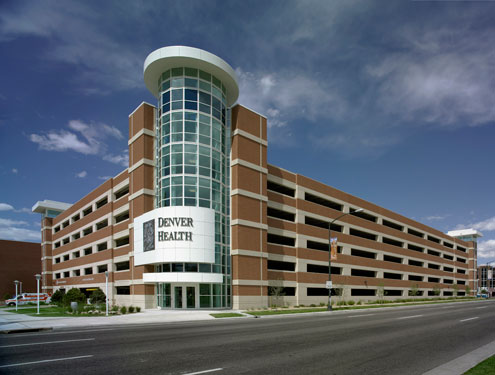 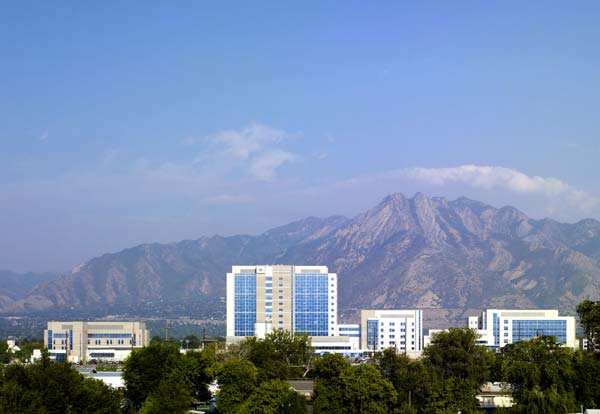 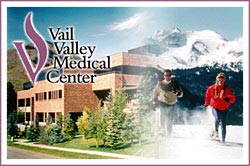 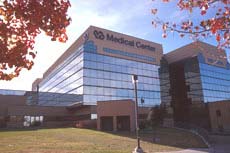 HHSA-290-2006-00020 ACTION task order #8
Employ electronic detection algorithms to determine SSI rates for selected procedures in 4 unique hospital settings
HHSA-290-2006-00020 ACTION task order #8
Combining the Best of Both Worlds
Human:  smart, adaptable
PLUS
Machine: consistent, reliable, 
  scalable
EQUALS
The best of both worlds:  human-adjudication of electronically triaged cases
Electronically eliminate most uncomplicated surgeries
Utilize Infection Preventionist  knowledge & experience in hard cases
Highest sensitivity and negative predictive value desired
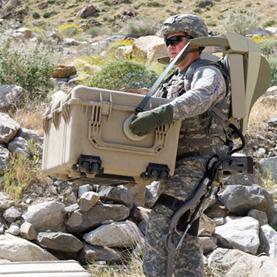 http://www.scientificamerican.com/article.cfm?id=post-911-military-technology
[Speaker Notes: electronic algorithms with high sensitivity and negative predictive value are employed to identify electronic markers of SSI and populate a manageable queue of charts that an IP would subsequently review. The decision to implement this hybrid type of surveillance system was made based on the difficulty of categorizing SSI subtypes and concern for the poor specificity of solely electronic approaches. Initially, the plan was to perform this task using data from the four participating hospitals;]
HHSA-290-2006-00020 ACTION task order #8
Methods
Create Algorithm
Literature review identified electronic data that are manifestations, but not risks of SSI to predict deep or organ-space SSI
Train Algorithm
Used randomly selected ½ of 2007-2009 VASQIP data for outcomes data
Test Algorithm
One-fold cross validation using other ½ of VASQIP data
External validation at the 3 other systems
“Portable” algorithms implemented and analyzed locally
 Data standardized to ensure interoperability
HHSA-290-2006-00020 ACTION task order #8
ResultsData Elements for Training Sets
WBC count, WBC differential, erythrocyte sedimentation rate (ESR), c-reactive protein (CRP), microbiology results, and antimicrobial administration
Fever
Excluded as not available electronically at all sites
Procalcitonin 
Excluded as this result is not widely available in the US
Claims data 
Excluded as generally not available until well after an IP would be reviewing cases
[Speaker Notes: Not all elements were included in the final algorithm. Although we initially planned to include fever in the algorithm, Denver Health did not have this information extending back through the whole cohort so it was removed from analysis]
HHSA-290-2006-00020 ACTION task order #8
Results
Based on our findings in the literature review, a data dictionary was sent to each of the participating centers to pull their data and facilitate the dissemination of code scripts that would run the algorithm
HHSA-290-2006-00020 ACTION task order #8
ResultsImplementation Time
Intermountain (23 hospitals)
50 hours
Vail Valley (1 hospital)
90 hours
Denver Health (1 hospital)
25 hours
VA SLC HCS (153 hospitals)
200+ hours
HHSA-290-2006-00020 ACTION task order #8
Component Rules of the Classification Tree Algorithm
HHSA-290-2006-00020 ACTION task order #8
Two Other Simpler Rules
HHSA-290-2006-00020 ACTION task order #8
Performance of Different Algorithms by SSI Type on the Test Set
HHSA-290-2006-00020 ACTION task order #8
External Validation of Human-Adjudicated Surveillance
HHSA-290-2006-00020 ACTION task order #8
Post-Mortem
All false negatives were reviewed
Some cases were arguably not deep or organ-space SSI
Some cases were flagged as SSI outside of 30d window
The most commonly cited source of information that could have prevented a false negative was in clinical notes
HHSA-290-2006-00020 ACTION task order #8
Lessons Learned
Common electronic data markers of infection are not informative enough
Variation in practice can alter the performance of algorithms between facilities
Over-fitting is likely under-recognized in the literature because of small numbers of facilities
Even though the VA system is large, individual hospital practices and data storage are more like each other than community facilities
Post discharge surveillance still an issue
HHSA-290-2006-00020 ACTION task order #8
Future Directions
Natural Language Processing may be necessary to generate more informative data
Training algorithms should include a large number of diverse hospitals
Algorithms may be better used to estimate the likelihood of SSI for triage as opposed to a complete rule-out determination (likelihood score for validation of publicly reported data)?
Denver Health had modified algorithm to tailor the surveillance to our institution for a variety of surgeries; sensitivity 100% with a 60% decrease in chart review time
HHSA-290-2006-00020 ACTION task order #8
Conduct focus groups
[Speaker Notes: Surgeons’ acceptance of current risk stratification models and determine what risk factors surgeons deem important for future model development

Adoption of electronic surveillance tool by Infection Prevention nurses]
HHSA-290-2006-00020 ACTION task order #8
Methods
Surgeon:  6 surgeons with research interests in SSI, representing multiple health system types (4 academic, 2 private, 2 safety net, 1 VA) and surgical specialties (5 general, 2 trauma/critical care, 1 surgical oncology) 

Infection Prevention (Denver): 5 Infection Preventionists from 4 private hospitals and 1 public hospital.  Average years as an IP: 10
[Speaker Notes: Data collection:  Audio recordings, transcribed notes, documented observations by researchers during focus group
Analysis: Inductive content analysis with open heuristic coding

Discussion Topics:
Current surveillance practices
Collection of denominator data
Resources for surveillance
E-detection tools currently in use
Barriers to adoption of E-detection
Potential benefits of an E-detection algorithm]
HHSA-290-2006-00020 ACTION task order #8
Results and Implications
Surgeons feel that current risk adjustment models are inadequate
Too simplistic
IPs receptive to concept of electronic triage with human adjudication
Needs to be adaptable to variety of systems, low/no cost
More refined models may improve acceptance of data and benchmarks
Further research to identify evidence-based risk factors for SSI are needed
Risk Factors suggested by surgeons for future models
HHSA-290-2006-00020 ACTION task order #8
Design and test methods to risk stratify on data elements available for electronic collection
HHSA-290-2006-00020 ACTION task order #8
MethodsIdentifying Potential Risk Factors
Surgeon PI used experience with SSIs and a list of risk factors used by his institution to identify potential risk factors.  That initial list consisted of 88 risk factors for SSI.  
This list was used in a focus group to solicit input with surgeons
Literature review performed using PubMed and Google Scholar to identify published risk factors for SSIs 
All English language publications previous 10 years 
Keywords: SSI, surgical site infection, surgical risk factor, risk factor, surgical wound, surgical infection.
[Speaker Notes: Identify Factors that are Strong Predictors of SSI, with Particular Emphasis on Finding Important Variables Not Currently Used in Mainstream Risk-stratification Methods

The list of potential risk factors for surgical site infections was developed with a two-tier process:
 
1.  An active surgeon on the study team used his extensive experience with SSIs and a previous list of risk factors used by his institution to identify potential risk factors.  That initial list consisted of 88 risk factors for SSI.  This list was then used in a focus group to solicit input with surgeons (see Section 4).  
 
2.      An extensive literature review was also performed using internet search engines including PubMed and Google Scholar to identify any published risk factors for SSIs at any site.  All English language publications for the previous 10 years were included.  Keywords used for the search included: SSI, surgical site infection, surgical risk factor, risk factor, surgical wound, surgical infection.  Risk factors identified from any surgical site were included in the list.  From that search, 24 additional potential risk factors were included in the Master Risk Factor table (see Appendix J).  Each of the potential risk factors in the list were then clinically reviewed and categorized as modifiable or non-modifiable.]
HHSA-290-2006-00020 ACTION task order #8
MethodsIdentifying Electronic Availability
Master List of potential risk factors sent to each of the four study sites
Each potential risk factor clinically reviewed and categorized as modifiable or non-modifiable
Each site determined if they had electronic access to the individual risk factors. 
Union set of 34 electronically available potential risk factors common to all sites identified and defined
HHSA-290-2006-00020 ACTION task order #8
MethodsIdentifying Potential Risks and Outcomes in Procedures of Interest
Each site collected potential risk factor variables for adults who had undergone CABG, herniorrhaphies, hip arthroplasty and knee arthroplasty. 

SSI* outcome noted for each patient
* CDC/NHSN methodology
HHSA-290-2006-00020 ACTION task order #8
ResultsSSI Union Set of Common Risk Factors with Electronic Availability
ADMIT_SRC
ICU_ADMIT 
INPAT_SURG 
OUTPAT_SURG
AGE
BMI
CA_HX
CH_KIDNEY_DX
CH_LUNG_DX
COPD_HX
DIABETES
 DVT

HYPOCHOLEST
MRSA
PATID
PAYER
PREOP_CRIT
PREOP_HEMOG
POSTOP_HEMOG
PREOP_STAY 
PROEOP_ALB
RHEUM-DX
SEX
SSI

ABX_DC
ASA 
EMERGENT 
GENERAL_ANES
NO_PROCEDURES,
SURG_DATE/TIME,
SURG_DUR
 SURG_PROC
 SURGEON_EX
 WND_CLASS
POSTOP_CRIT
 POSTOP_ADMIT
HHSA-290-2006-00020 ACTION task order #8
ResultsDescription of Population
A total of 3,612 herniorrhaphies, 3,410 total hip and 9,728 total knee procedures 
An additional 1,802 CABG and 5,873 appendectomy procedures were submitted from Intermountain and the VAMC 
A total of 222 SSIs were associated with the various surgical procedures and participating facilities 
The SSI rates varied by site and procedure each year and ranged from 0.0% to 7.1%.
HHSA-290-2006-00020 ACTION task order #8
Data Issues
Missing values
Many lab values were missing:
Statistical tests automatically remove records with missing values
Removed records reduced each site’s SSIs drastically
DH reduced by 33% (n = 12)
IH reduced by 65% (n = 66)
All VA records with SSIs removed
All VV records with SSIs removed
[Speaker Notes: preop_hematocrit  = 41% missing
preop_hemoglob = 43% missing
preop_albumin = 70% missing
postop_hemoglob = 38%
postop_hematocrit = 30%

Upon combining the data from each healthcare systems, we found a significant amount of missing lab values, especially for the outpatient procedures.  The variables preop_hematocrit, preop_hemoglob, preop_albumin, postop_hemoglob, and postop_heatocrit were missing the following percentages of values XX%, XX%, XX%, XX%, XX%, respectively.  Dropping an entire record due to missing values can result in undesired outcomes and misleading results-, so we decided to use multiple imputation (MI) to approximate missing data.
Wood AM, White IR, Thompson SG. Are missing outcome data adequately handled? a review of published randomized controlled trials in major medical journals. Clin Trials 2004;1:368 –76.
Huntington JL, Dueck A. Handling Missing Data.  Curr Probl Cancer 2005 Volume 29, Issue 6]
HHSA-290-2006-00020 ACTION task order #8
Handling Missing Values
Options
Remove records with missing lab values
Change missing values to 0; control for missing values with dummy variables
Bootstrapping
Multiple imputation
Chose multiple imputation as method for imputing missing values
Univariate Logistic Regression
Multivariate Logistic Regression (Stepwise; Entry = 0.2; Stay = 0.25)
[Speaker Notes: Our first step was to randomly select 60% of the data to be placed in a derivation environment where we could develop the statistical models.  The remaining 40% of the data was placed in the validation dataset that was used for confirmation of the models built with the derivation dataset.  After validation, the final statistical models used the full dataset that included both the derivation and validation data sets.
New to SAS® version 9  is the Multiple Imputation (MI) procedure  which uses a random sample of missing values to account for any uncertainty from the missing data.  For our project, we chose a Markov Chain Monte Carlo method to create 5 complete datasets, each with a slightly different value in the missing slot.  We then used standard statistical analyses on the complete datasets.  Also new to SAS 9 is the MIANALYZE procedure that we used to combine the five-dataset analysis results in to a single inferential result.

Univariate regression was used to determine the independent association of potential risk factors and SSI.  The final model included risk factors with probability of < 0.05 or that contributed to the predictive value of the model.  We first used a binary logistic regression  model to evaluate the relationship of each variable with the occurrence of a surgical site infection.  For the non-imputed variables we used the original dataset with logistic regression.  For the imputed variables, we used the five imputed datasets and a combination of logistic regression and the MIANALYSE procedure to generate results.]
HHSA-290-2006-00020 ACTION task order #8
Results
The most common risk factor identified during 16 of the 18 different iterations was post operative admission within 30 days.  
Indicative of need for hospitalization for post operative wound treatment.  
Next most common risk factor was history of MRSA (identified 7 times) followed by postop hematocrit (6), number of procedures (5), surgery duration (4) and BMI and postop hemoglobin at 3 times each
Risks factors were procedure-specific
[Speaker Notes: During the analyses of the 3 iterations that included the different surgical procedures as binary risk factors and the 3 iterations for the individual tests of each of the five different surgical procedures, 21 (64%) of the 33 potential risk factors tested were identified during the univariate analyses during at least one iteration.  However, only 13 of the 21 were included in either the derivation, validation or combined logistic regression models.   While herniorrhaphy was included as a risk factor during the univariate analysis that included surgery type as a binary variable, only CABG surgery was included in the validation and combined regression models.  The most common risk factor identified during 16 of the 18 different iterations was post operative admission within 30 days.  Rather than a preoperative risk factor, this finding was indicative of the need for hospitalization for post operative wound treatment.  The next most common risk factor was history of MRSA (identified 7 times) followed by postop hematocrit (6 times), number of procedures (5 times), surgery duration (4 times) and BMI and postop hemoglobin at 3 times each.]
HHSA-290-2006-00020 ACTION task order #8
ResultsProcedure Specific Risk Factors
CABG:  
BMI, duration of stay, post-op admission, MRSA
Hernia:  
Postop admission
THA:
Lung diagnosis, emergency surgery, Post-op admission, duration of surgery
TKA:  
Male gender ;MRSA; Number of Procedures; Postop Admission; Preop Hematocrit
HHSA-290-2006-00020 ACTION task order #8
Lessons
Larger datasets (NHSN) more appropriate for this
Mandatory field entry important 
Ive gained a new respect for NHSN SIR!
Validation of electronic variables that are available
Garbage in-garbage out phenomenon
Risk stratification models should weigh relative contribution of each risk, not just yes/no
Need to distinguish manifestation  of SSI vs risk factor
Probably should focus only on non-modifiable risk factors (eg, obesity) and not surgeon factors (duration of surgery)
HHSA-290-2006-00020 ACTION task order #8
Implications
CMS will be collecting Surgical Site Infection (SSI) data on two surgical procedure categories including colon and abdominal hysterectomy via NHSN for the FY 2014 payment determination

Appropriate risk stratification will be critical to determine fair reimbursement and to prevent “cream-skimming”
HHSA-290-2006-00020 ACTION task order #8
Acknowledgements
Denver Health
Susan Moore, Connie Price, Walt Biffl, Josh Durfee
Salt Lake VA:  
Mike Rubin, Makoto Jones, Matt Samore
Intermountain: 
Lucy Savitz, Jason Scott, Scott Evans, Jef Huntington, Pat Nechodom
Vail Valley:  
Heather Gilmartin
CDC
Sandra  Berrios-Torres, Jonathan Edwards, Teresa Horan
AHRQ
Kendall Hall
HHSA-290-2006-00020 ACTION task order #8
Extra Slides
HHSA-290-2006-00020 ACTION task order #8
Multivariate Results: CABG
HHSA-290-2006-00020 ACTION task order #8
Multivariate Results: HERNIA
HHSA-290-2006-00020 ACTION task order #8
Multivariate Results: THA
HHSA-290-2006-00020 ACTION task order #8
Multivariate Results: TKA
HHSA-290-2006-00020 ACTION task order #8
Multivariate Results: ALL
HHSA-290-2006-00020 ACTION task order #8
Themes
Surgeons’ acceptance of current risk models
Adoption of electronic surveillance tool by Infection Preventionists
Current risk adjustment models are inadequate
More refined models may improve acceptance of data and benchmarks
Provider feedback regarding SSI rates and benchmark success rates needs to be timely
Further research to identify evidence-based risk factors for SSI are needed
Collection of denominator data time consuming , major focus due to mandatory reporting
Surveillance for SSI occurs through multiple systems – all require human adjudicated validation – time consuming
An E-detection tool with instant notification (via email) of a suspected SSI desired 
System must be free and adaptable into other systems